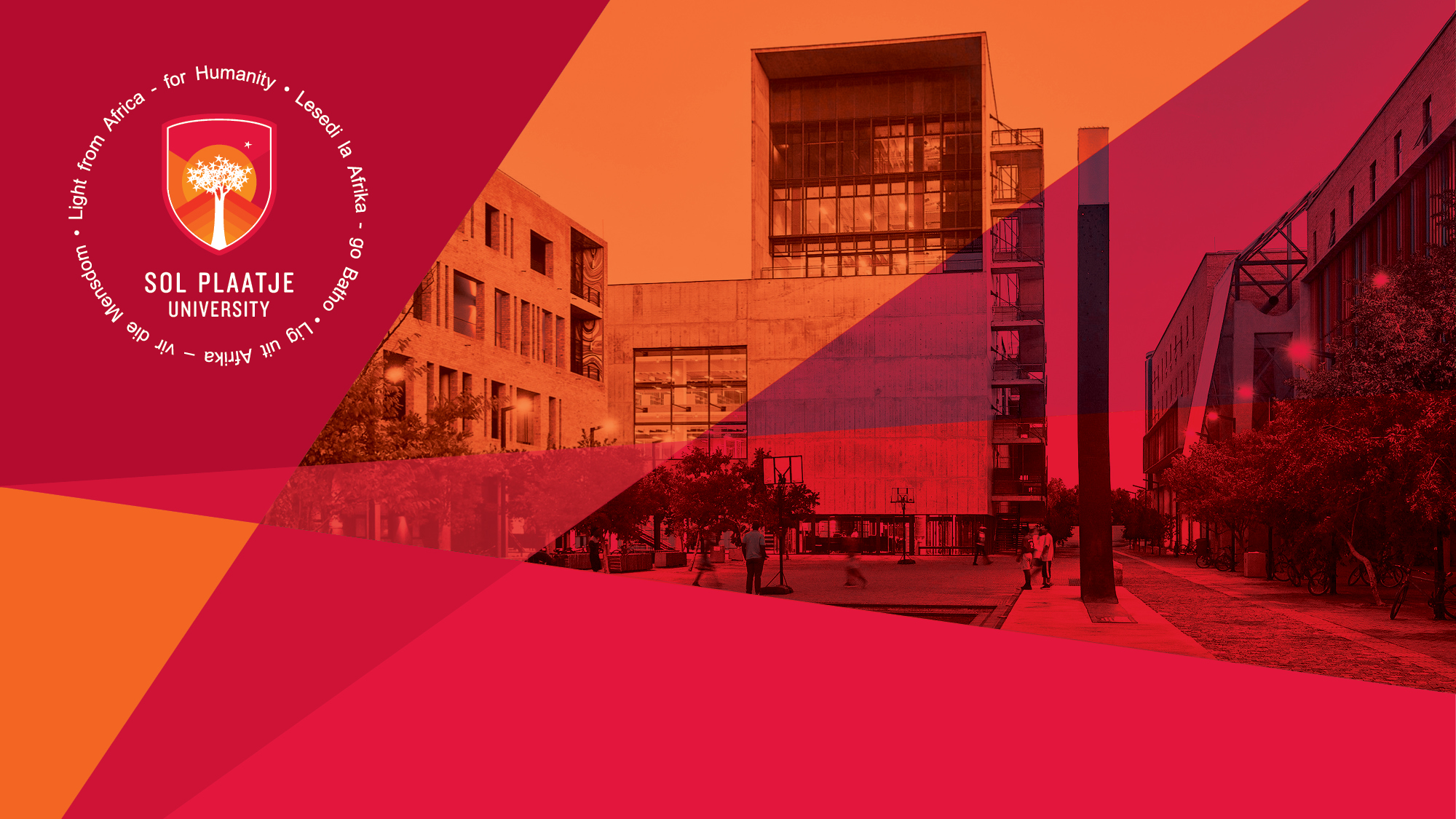 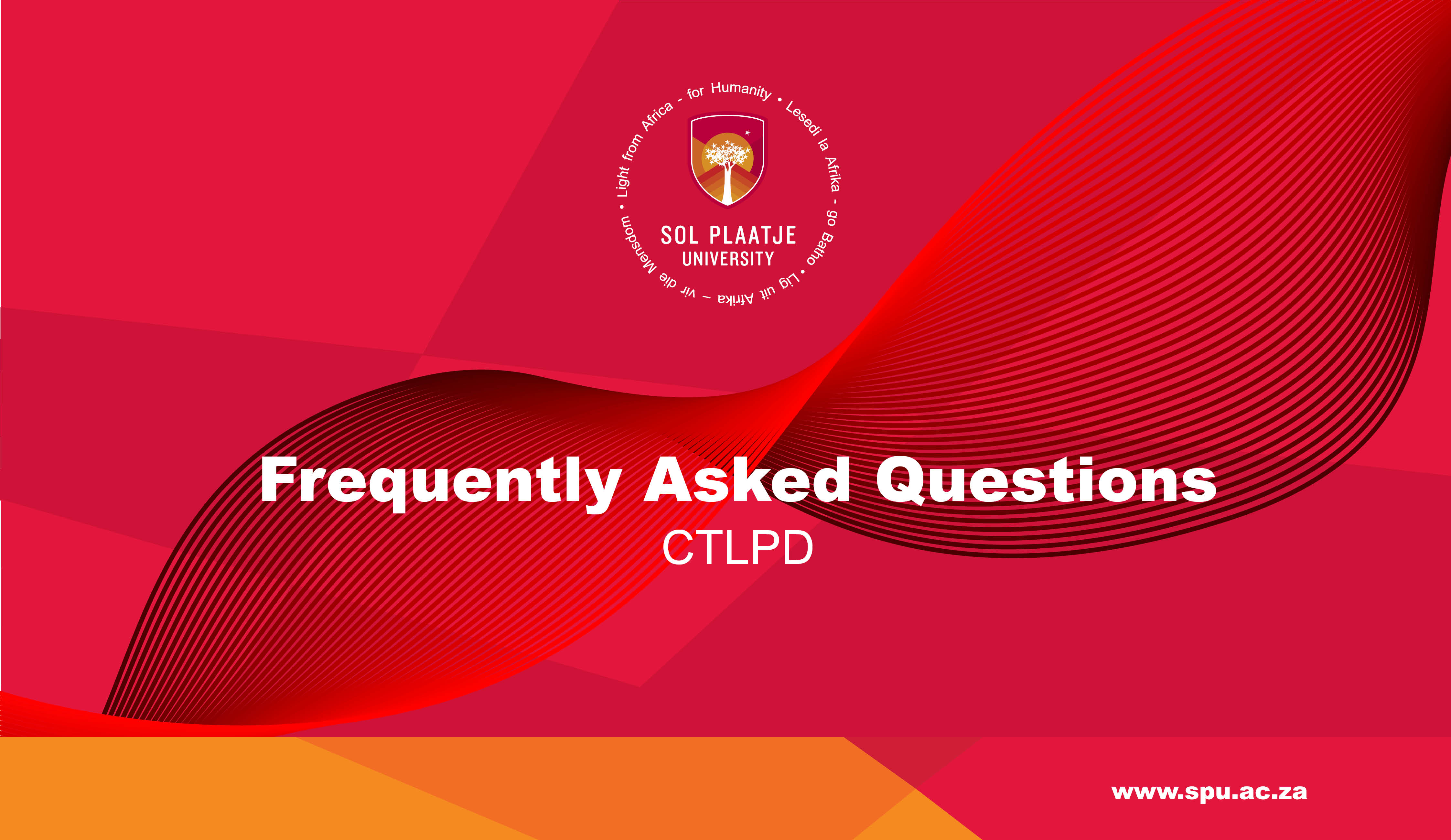 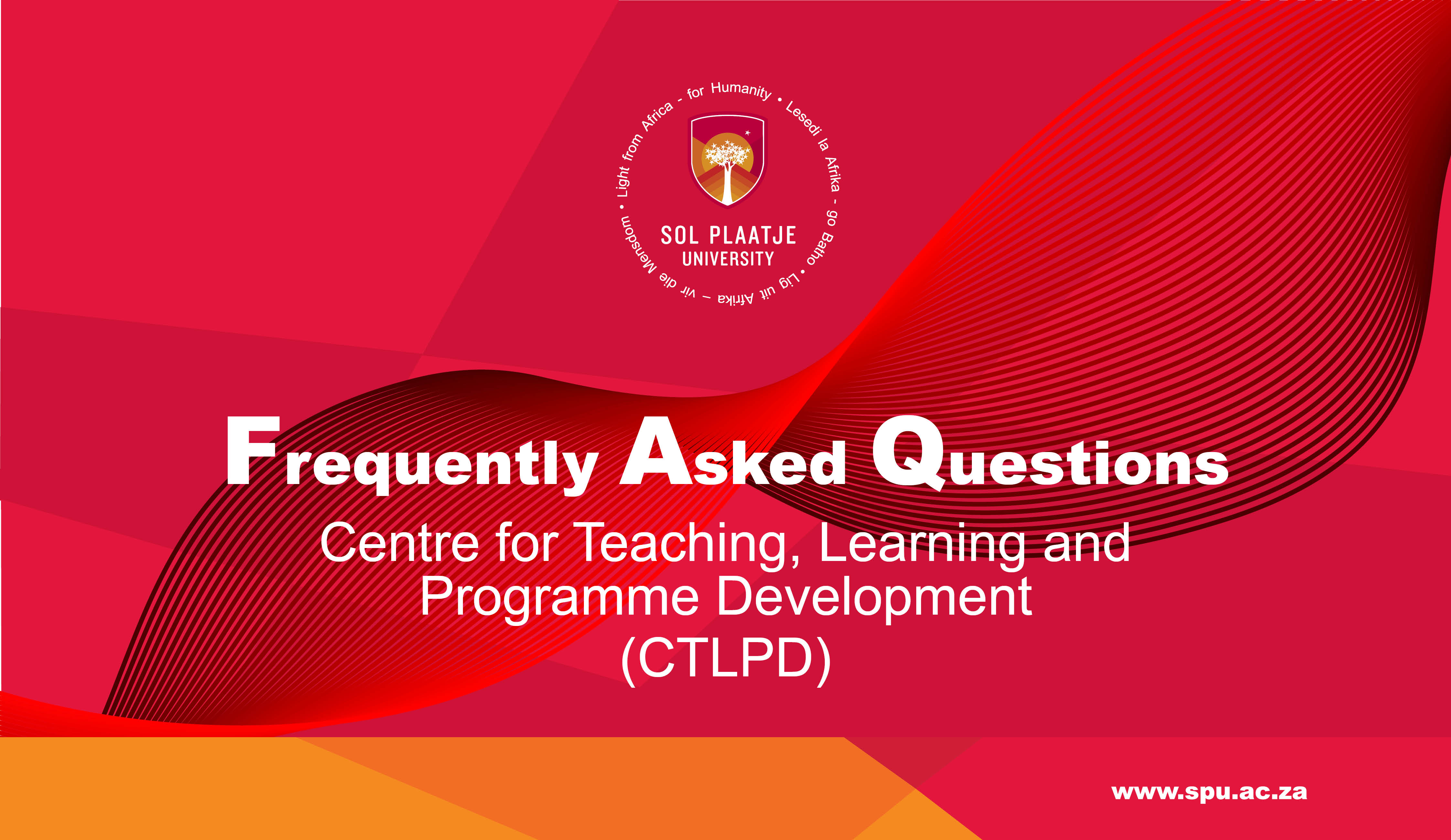 Sefako Makgatho Health Sciences University Benchmarking Exercise

Presented by:
Ms Mosima Mehlape
Manager: Communication & Marketing
Student Media Induction
Department of Institutional Advancement (DIA)







Ms Mosima Mehlape
Manager: Communication & Marketing
2 June 2023
CENTRE FOR TEACHING , LEARNIG AND PROGRAMME DEVELOPMENT
Q - What is academic orientation?
Academic orientation is a programme aimed at providing awareness about higher education expectations and equipping students with the necessary skills to transition into higher education effectively.
Q - What are the services offered in academic orientation?
Basic laptop operation 
Introduction to Learning and Teaching Methodology 
Introduction to the Learning management system
Self-directed learning 
Student support resources
Q - Why shou ld I complete the academic orientation?
Provide tools to navigate higher education. 
Understand the institutional policies and expectations.
Guide the learning management system.
Q - Where do I get support on Academic Orientation?  
Academic Advisors: Email: ctlpdacademicadvising@spu.ac.za
E-Learning Help Desk: Email: ctlpd.enquiries@spu.ac.za
Face-to-face support: 
Central campus, Academic Building, Ground Floor, and Room 216
Ground Floor, and Room 216.